Q-ALERT
Not OK
OK
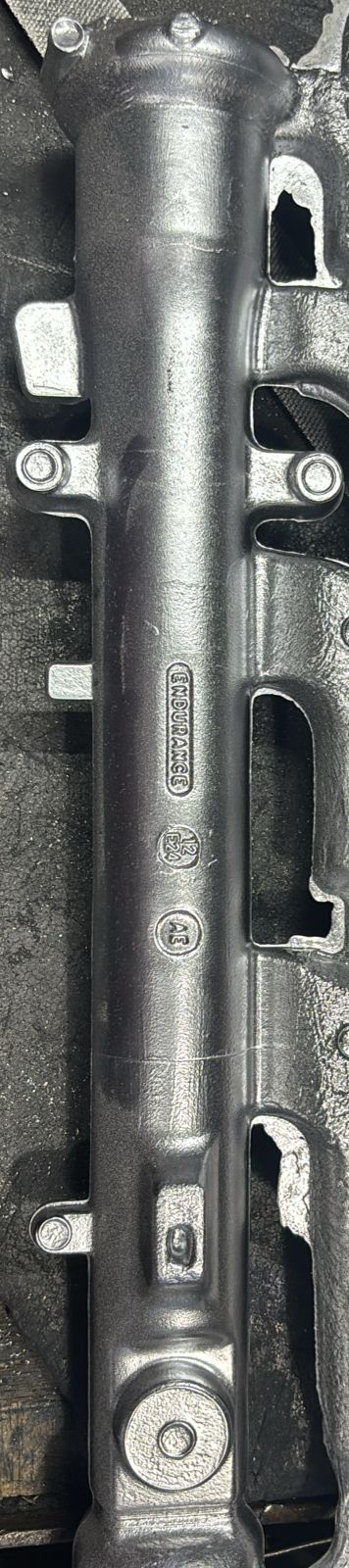 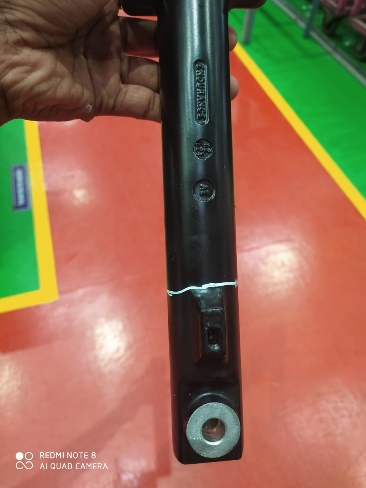 100% part check care fully  for crack at identified Break boss area from Picture
Part Crack